Lightflowa lightweight, distributed workflow system
Andreas Moll
Near realtime feedback
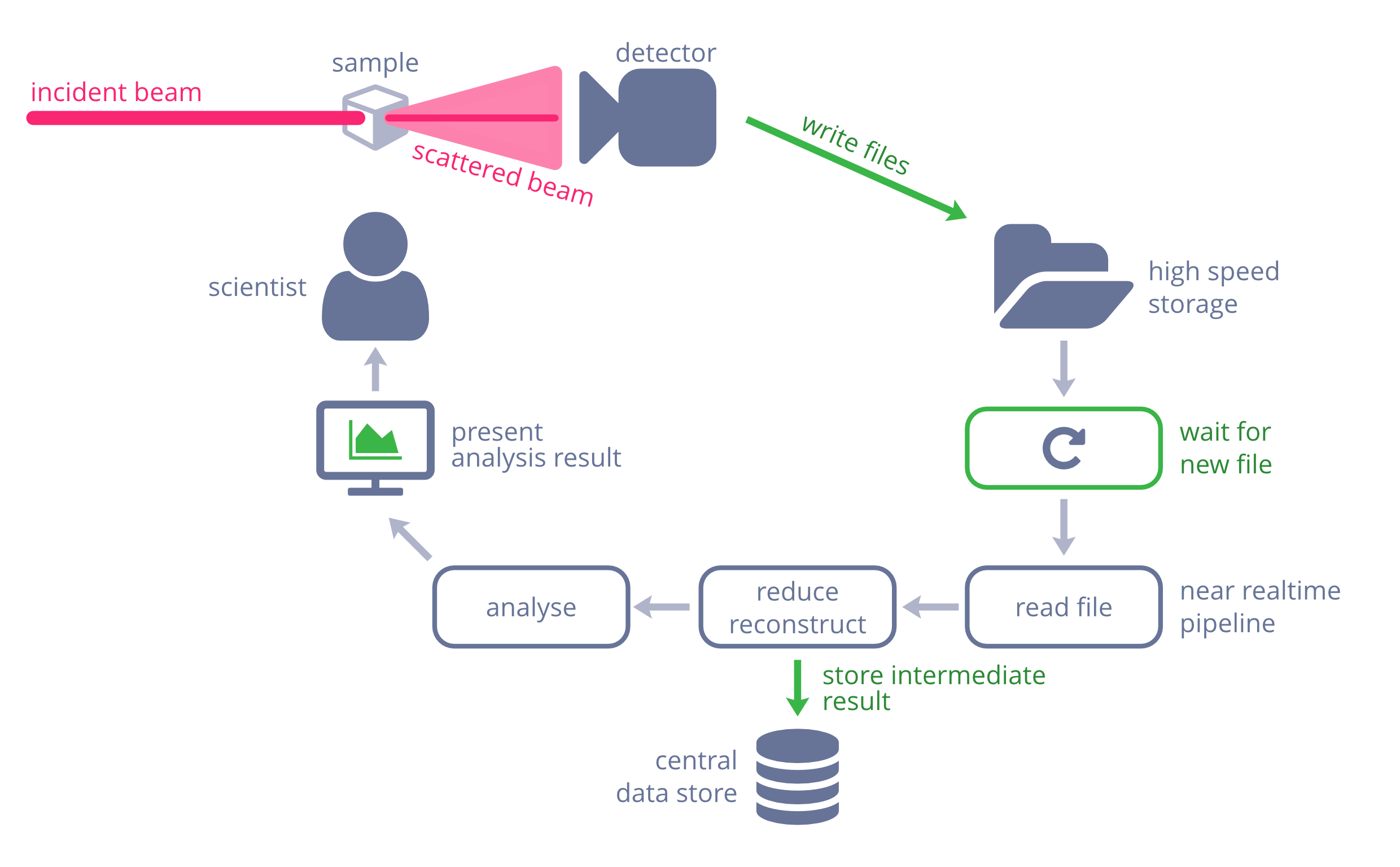 service-like part

watch for file changes
pipeline-like part

task dependencies
exchange data
keep data from prev runs
Wishlist
Python 3.5+
Few dependencies
Infrastructure independent
Basics
Dependencies between tasks
Exchange data between task
Runs locally with minimal effort
Can scale to run on a computing cluster
Workflows are easy to describe
Central store for workflow run data
Essentials
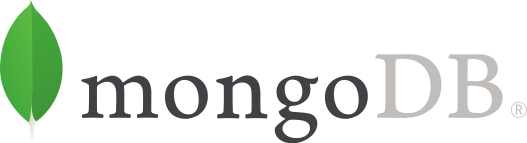 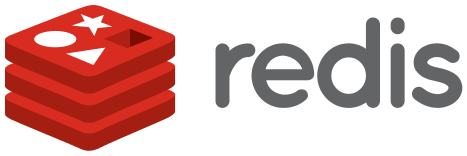 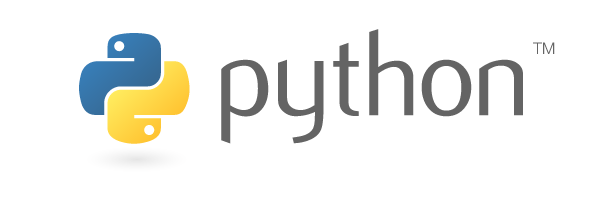 Bonus points
Use facility library/database stack
So many excellent options
There are many excellent workflow systems and tools available
Scientific workflow systems
Examples: Apache Taverna, Discovery Net, Kepler, EDNA, Workspace, Cylc, …
Domain specific systems
Examples: Galaxy, Ruffus, Dpdak, UFO, Savu, Fireworks, …
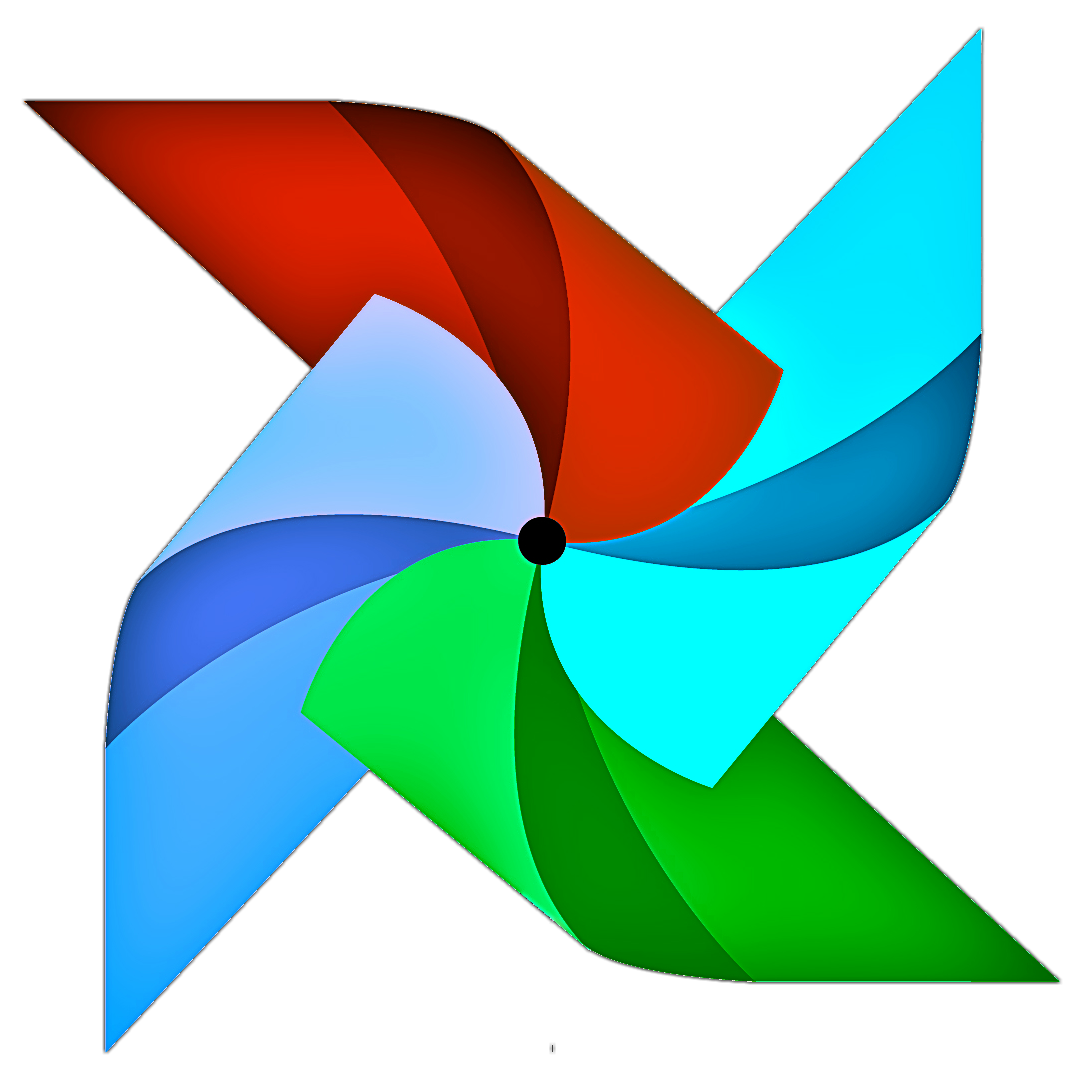 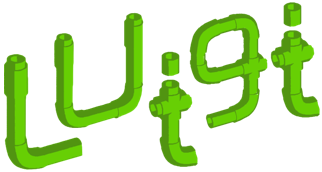 ETL (Extract Transform Load)
Examples: Airflow, Luigi, Pinball
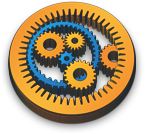 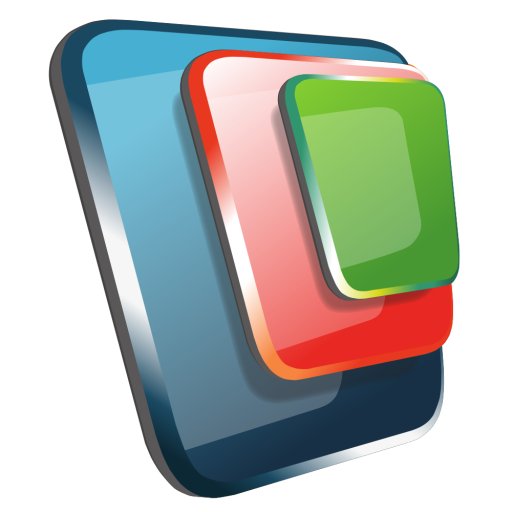 some came really close to be a match
one (or more) showstoppers for each of them
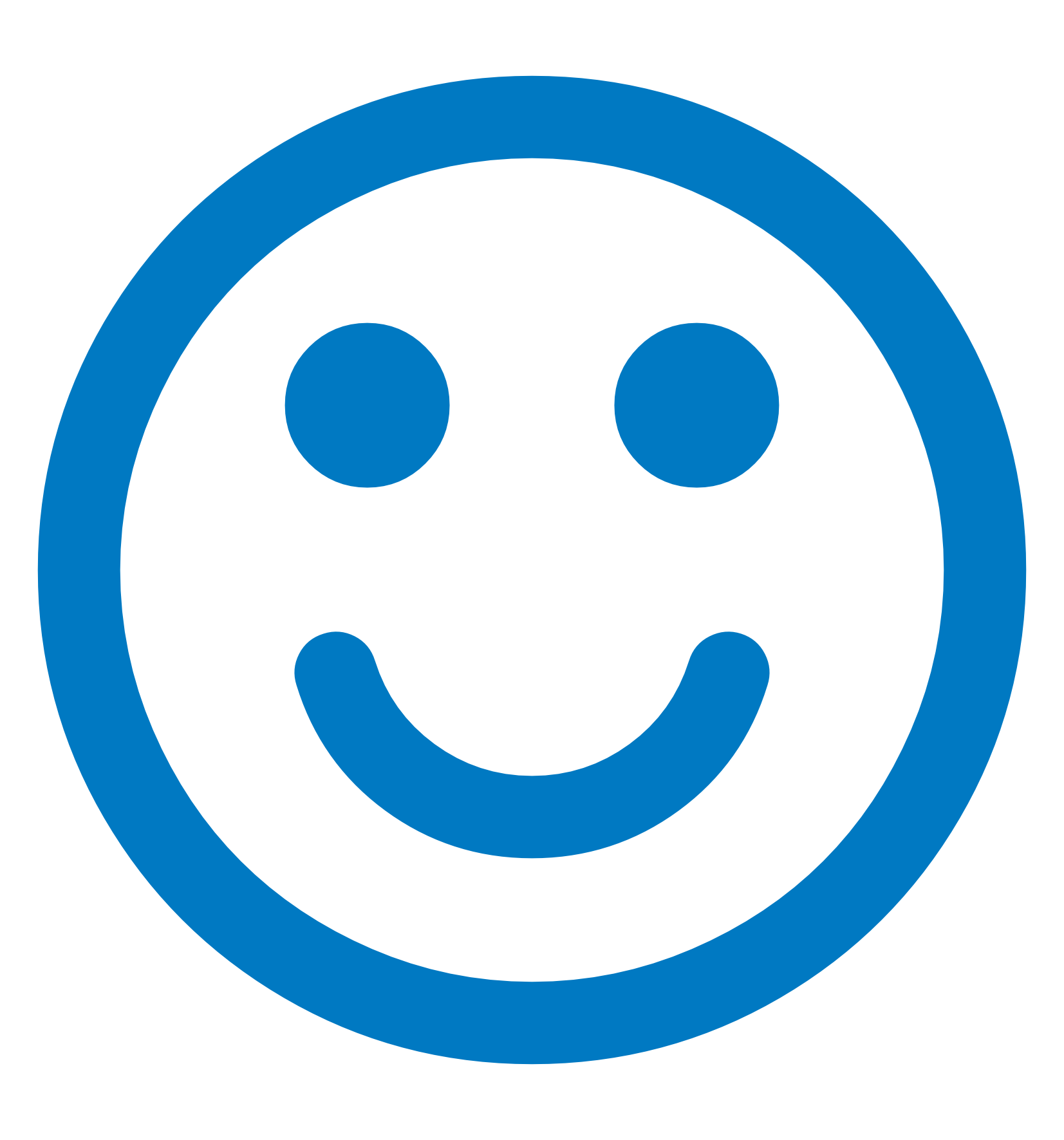 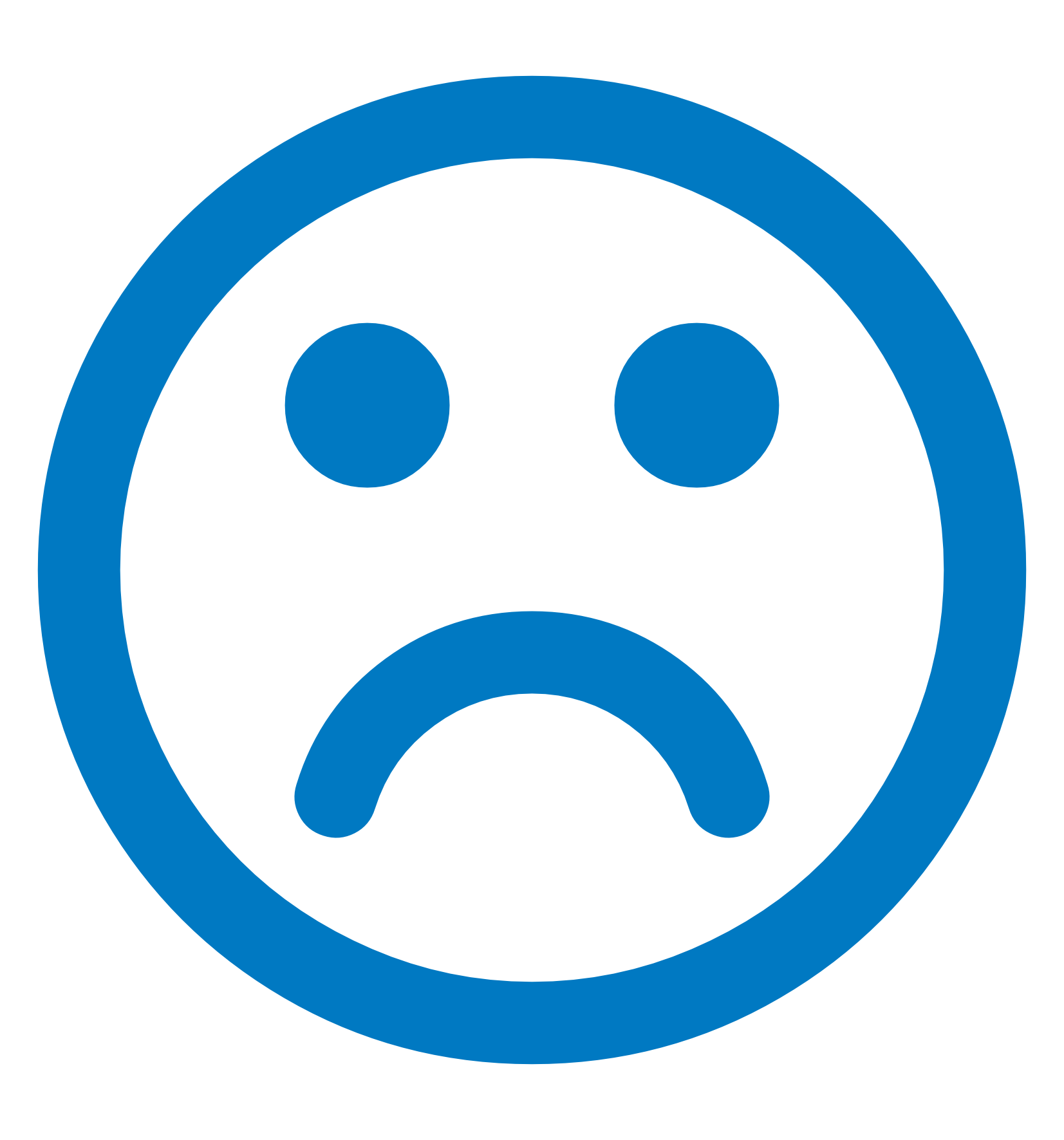 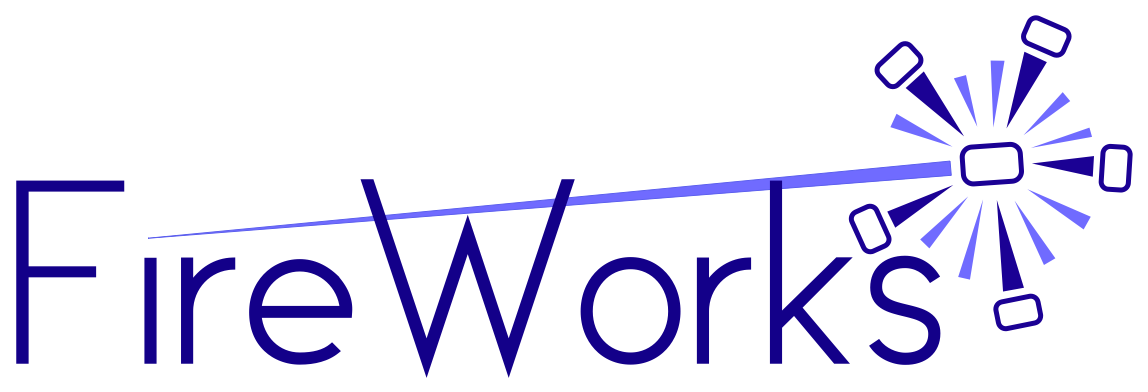 We had a crack at it
Use existing Python libraries
Be inspired by all the other excellent workflow systems
Write minimal code to glue existing libraries together
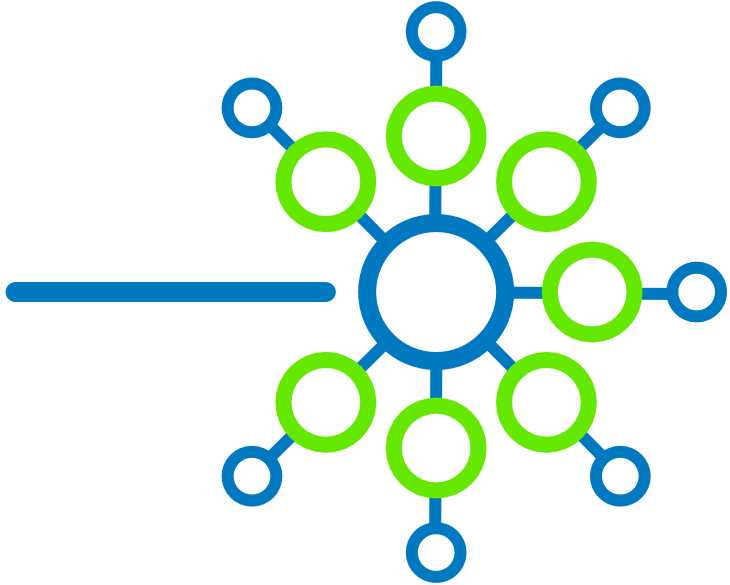 Lightflow
Directed Acyclic Graph
Python workflow description
Use your favourite libraries

NetworkX
Python standard collections
Workflow description
Infrastructure
Linux
redis
MongoDB
worker based
serialise data for network transport

Celery
cloudpickle
Distributed
Workflow schematic
Workflow
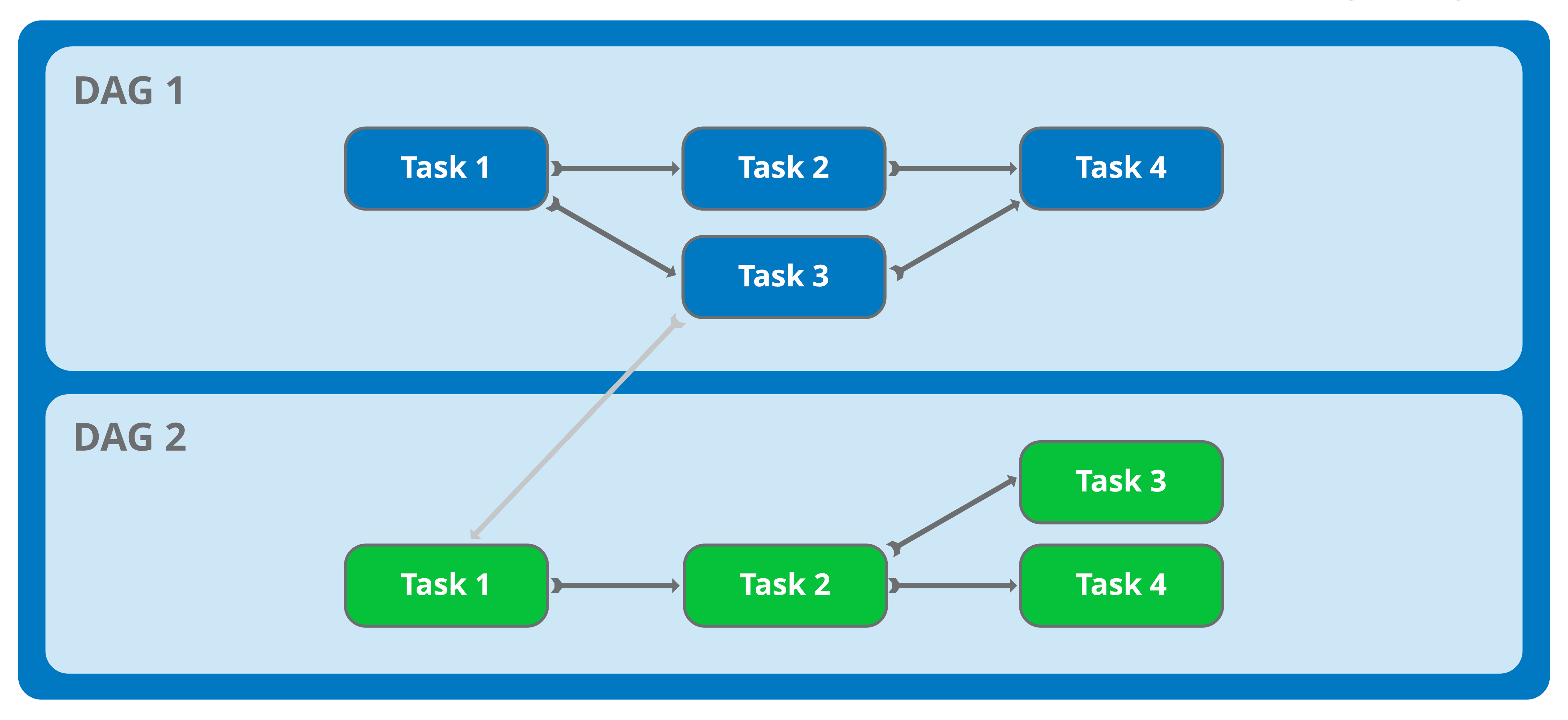 System Architecture
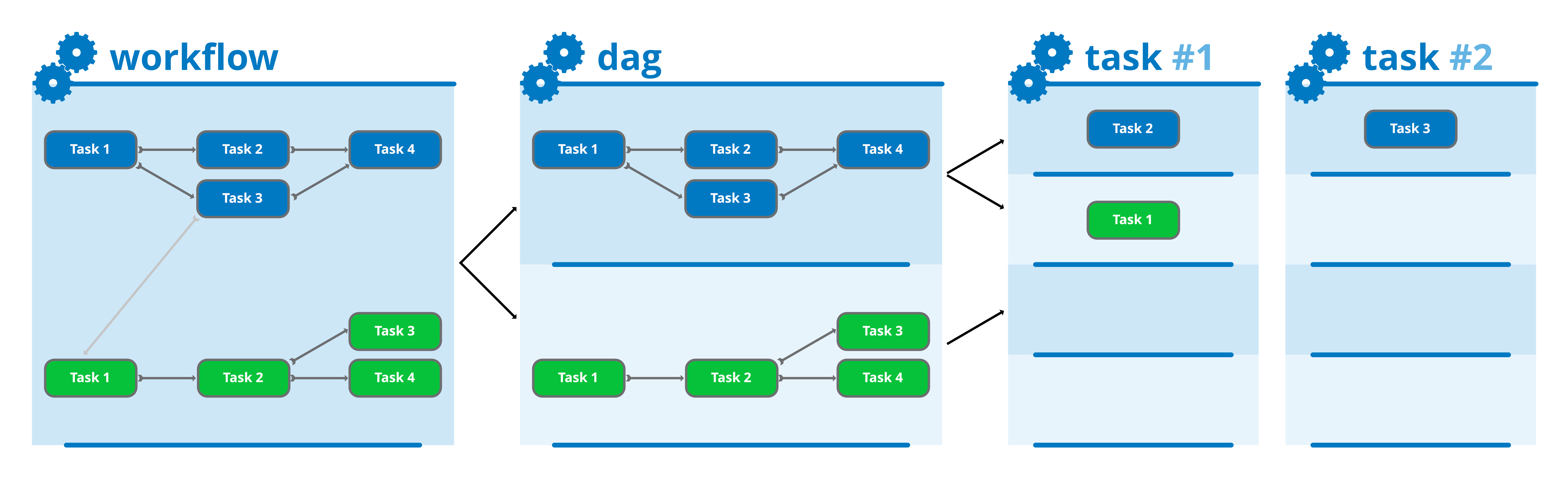 [Worker]
[Worker]
[Worker]
[Worker]
No central daemon
Easy to scale
distributed computing
is hard. Use existing
tools/infrastructure
Sequence: Increase a number
Workflows are defined in Python
Can be a single or multiple files
Graph edges described using a dictionary
key: value	parent: child
Simple example: increase a number
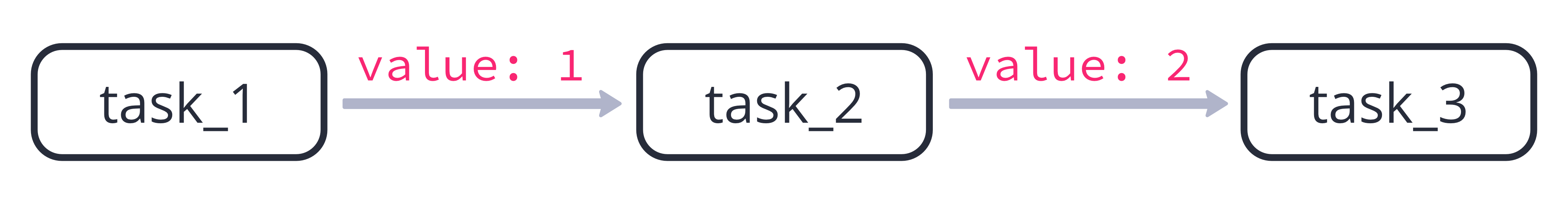 d = Dag('main_dag')

d.define({
    task_1: task_2,
    task_2: task_3
})
PythonTask – all you need
d.define({
    task_1: task_2,
    task_2: task_3
})
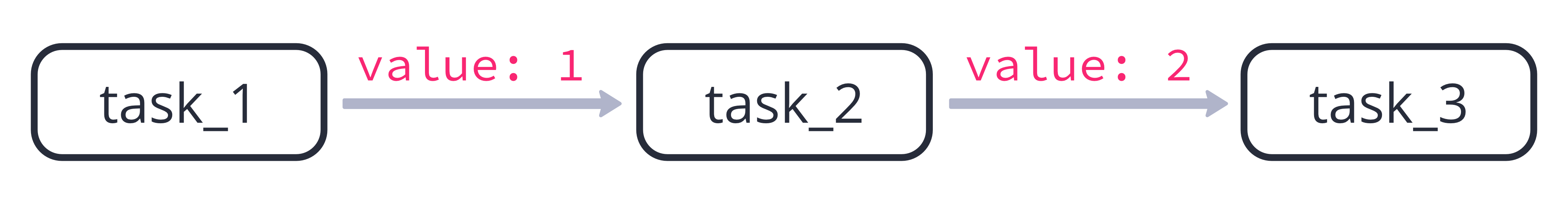 name of task instance
task_1 = PythonTask(name='task_1', callback=inc_number)
function (or any other callable)
defines task logic
PythonTask – all you need
task_1 = PythonTask(name='task_1', callback=inc_number)
exchange data
inter-task messages
def inc_number(data, store, signal, context)
central data store
task context
Increase a number task logic
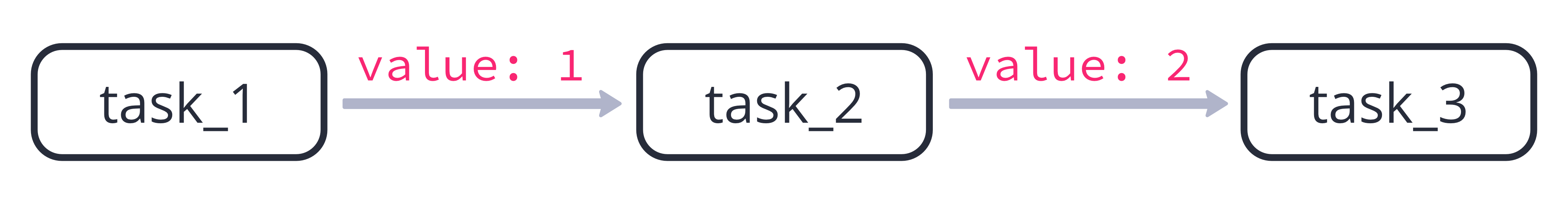 task_1 = PythonTask(name='task_1', callback=inc_number)
task_2 = PythonTask(name='task_2', callback=inc_number)
task_3 = PythonTask(name='task_3', callback=inc_number)
def inc_number(data, store, signal, context):
    if 'value' not in data:
        data['value'] = 0

    data['value'] = data['value'] + 1

    print('This is task #{}'.format(data['value']))
Parallel tasks with lists
d.define({
    branch_task: [
        lane1_print_task,
        lane2_print_task,
        lane3_print_task
    ],
    lane1_print_task: join_task,
    lane2_print_task: join_task,
    lane3_print_task: join_task
})
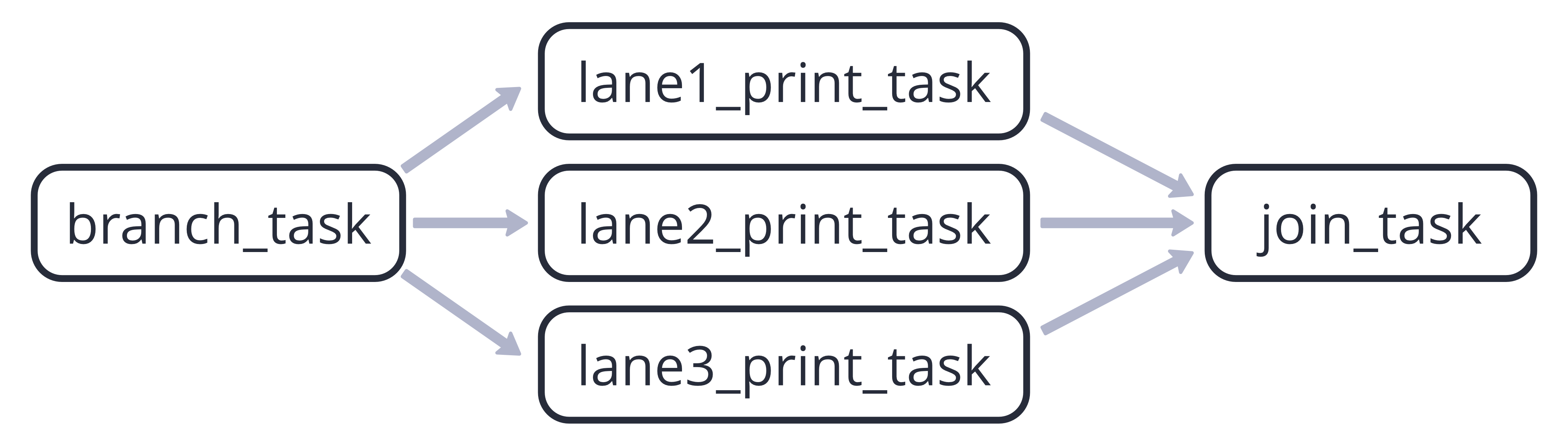 Near realtime feedback
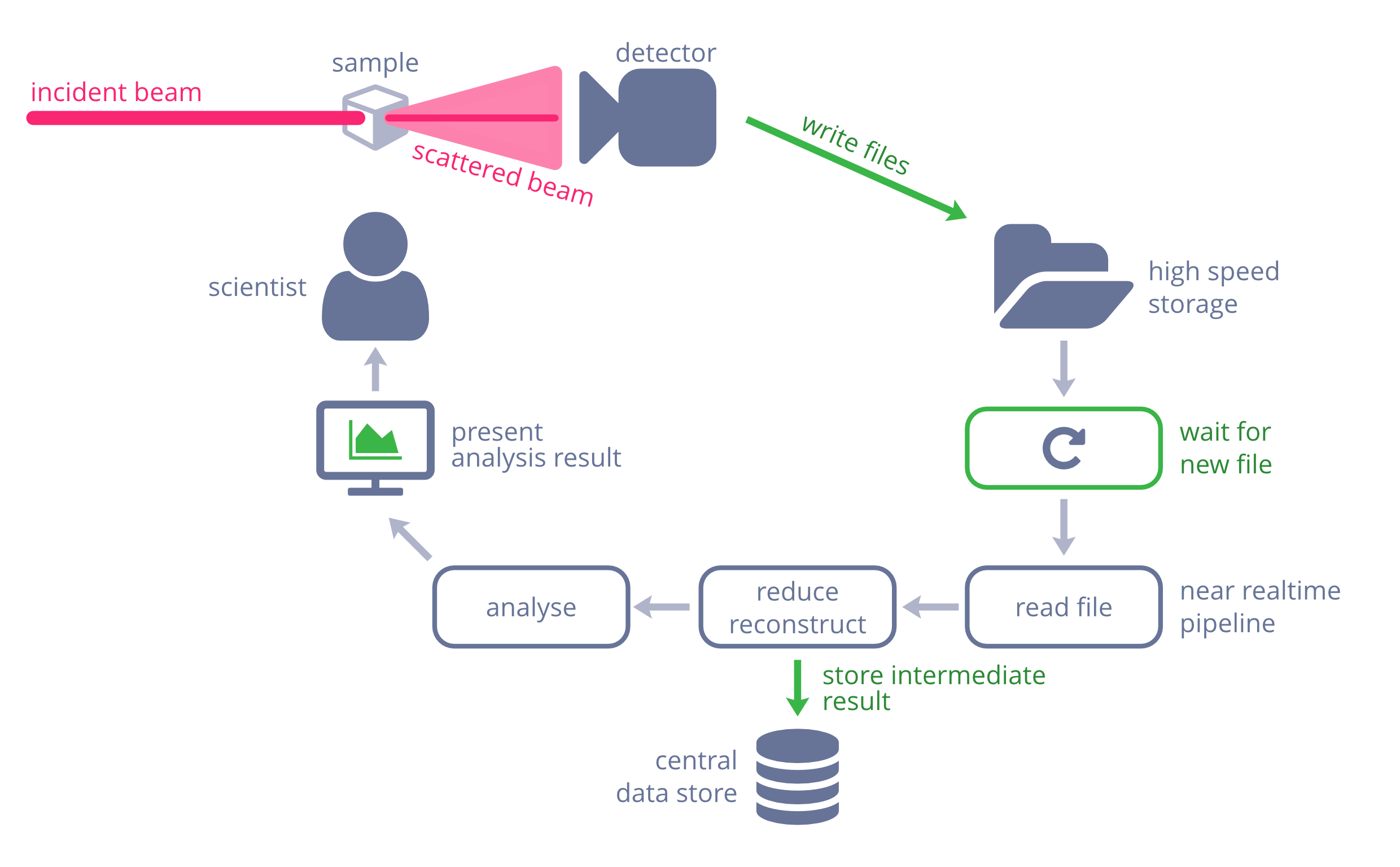 DAG 1: task with inotify loop
DAG 2: processing workflow
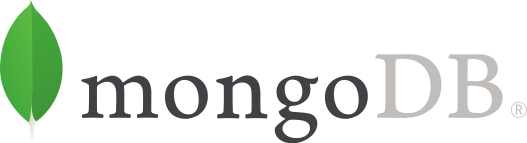 Compress files into squashfs
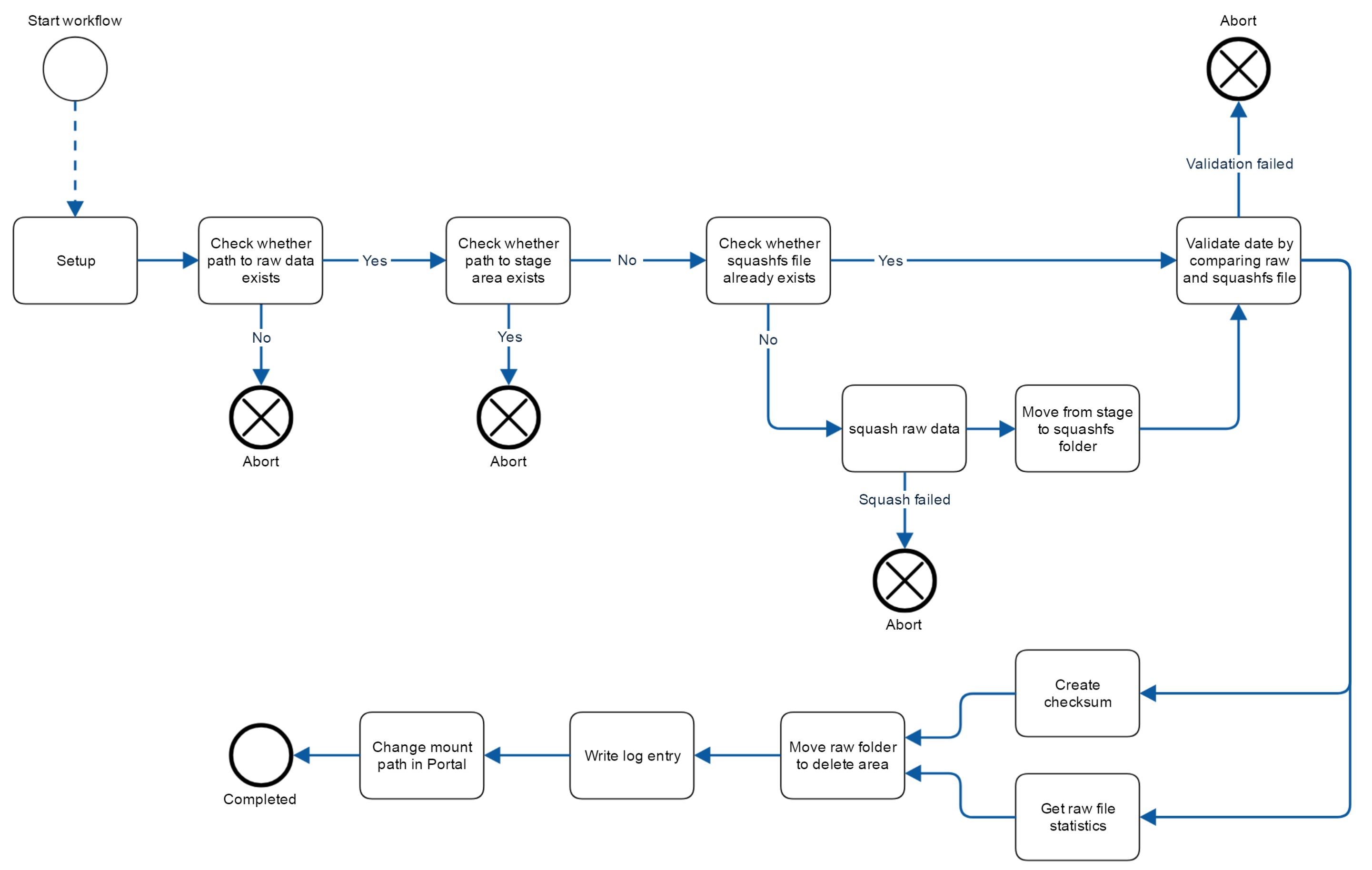 Start by REST call
trigger-like part

use RESTful
pipeline-like part

sequences
decisions
parallel execution
abort
Wait, there is more
What you get with Lightflow

core system
PythonTask
BashTask
Want more? Use Extensions:

Filesystem
RESTful interface
EPICS
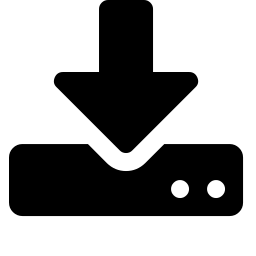 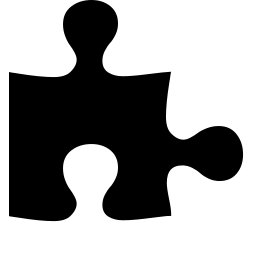 Features I did not have time to talk about:

Arguments
Data aliases
Custom queues
Stop and Abort
Central Store for workflow data
Available from PyPI
$ pip install lightflow
Installs libraries and command client
Source Code
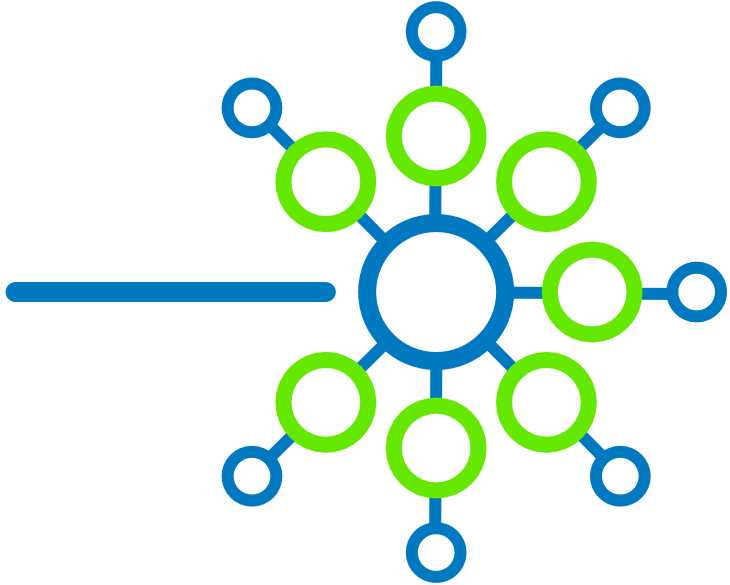 Lightflow
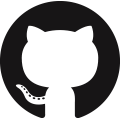 Source Code on GitHub (BSD-3)
github.com/AustralianSynchrotron/Lightflow
australiansynchrotron.github.io/Lightflow/